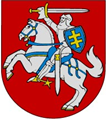 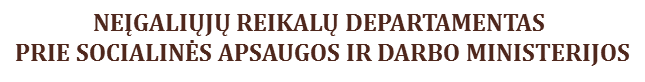 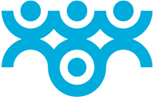 NEĮGALIŲJŲ SOCIALINĖS INTEGRACIJOS PER KŪNO KULTŪRĄ IR SPORTĄ PROJEKTŲ ATRANKOS KONKURSO ORGANIZAVIMAS IR PROJEKTŲ ĮGYVENDINIMAS
Pranešimą parengė Programų koordinavimo ir įgyvendinimo skyriaus vyriausioji specialistė
Rasa Grigaliūnienė
2018 spalis
2019 m. Neįgaliųjų sportui numatyti pinigai
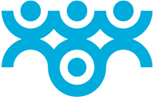 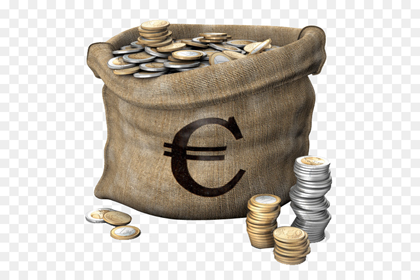 2019 m. Neįgaliųjų socialinės integracijos per kūno kultūrą ir sportą projektams numatyta
 350 tūkst. Eurų
Projektų finansavimo tikslas
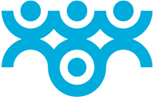 Projektų finansavimas
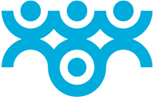 Projektams finansavimas skiriamas iš valstybės ir savivaldybės biudžetų. Finansavimas skiriamas per savivaldybių administracijas.

Savivaldybių administracijos iš savo biudžeto skiria ne mažiau kaip 25 procentus nuo valstybės biudžeto lėšų, skirtų projektams finansuoti.

5 procentai valstybės biudžeto lėšų, skirtų projektams finansuoti, skiriama savivaldybių administracijoms projektams administruoti.
Projektus administruoja
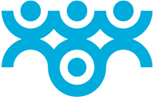 Savivaldybių administracijų projektams administruoti paskirti už sporto, laisvalaikio ar kultūros veiklos organizavimą, įgyvendinimą ar koordinavimą savivaldybėje atsakingi struktūriniai padaliniai ir (ar) asmenys.
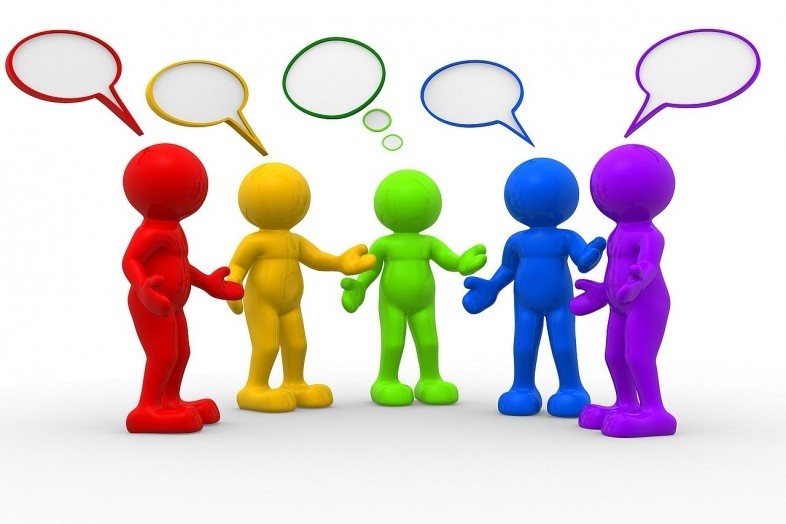 Projektuose finansuotinos veiklos
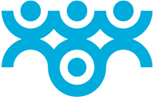 Projektų vykdymo trukmė – nuo 9 iki 12 mėnesių.
Projektų tikslinė asmenų grupė
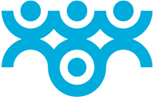 Vertinant projektus papildomi balai skiriami už projekto atitiktį nustatytiems prioritetams:
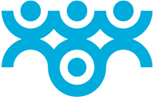 Reikalavimai pareiškėjams
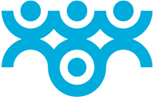 Reikalavimai pareiškėjams
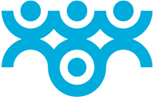 Pareiškėjas negali būti kito pareiškėjo partneris
Reikalavimai pareiškėjams
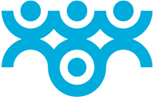 Pareiškėjas projekte numatytai veiklai vykdyti turi turėti pakankamai:
Tinkamos projekto išlaidos
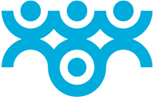 Išlaidos turi būti tiesiogiai susijusios su projekte numatytomis veiklomis ir būtinos projektui vykdyti, pagrįstos projekto įgyvendinimo eiga ir planu, išlaidų pobūdžiu ir kiekiu. Išlaidos turi būti patiriamos projekto įgyvendinimo metu bei planuojamos atsižvelgiant į vidutines rinkos kainas.
Tinkamos projekto administravimo išlaidos
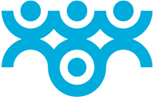 Ne daugiau kaip 20 procentų projektui planuojamų lėšų
skirtos projekto vadovo, kuris administruoja ir organizuoja projekto veiklas, ir buhalterio išlaidoms darbo užmokesčiui, socialinio draudimo įmokoms, įmokoms į Garantinį fondą apmokėti. 
užmokestis už buhalterinės apskaitos paslaugas pagal paslaugų sutartį (kai paslauga perkama iš buhalterinės apskaitos paslaugas teikiančios įmonės (įstaigos) ar buhalterinės apskaitos paslaugas savarankiškai teikiančio asmens)
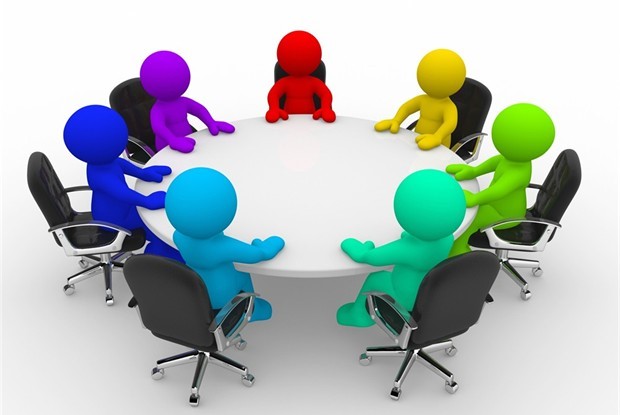 Administravimo išlaidos skirtos tik darbo užmokesčiui su mokesčiais
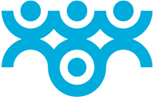 Tinkamos projekto vykdymo išlaidos
Tinkamos projekto vykdymo išlaidos
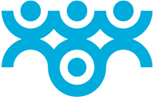 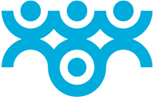 Tinkamos projekto vykdymo išlaidos
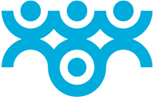 Tinkamos projekto vykdymo išlaidos
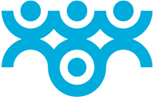 Netinkamos finansuoti projekto išlaidos
projekto paraiškos rengimo
nesusijusios su finansuojama veikla
neužregistruotos pareiškėjo apskaitoje ir nepagrįstos patvirtinančių arba išlaidų apmokėjimą įrodančių dokumentų originalais
dengiamos iš kitų nacionalinių, Europos Sąjungos ar kitų paramos lėšų ir dubliuojančios projekto išlaidas
veiklų, vykdomų už projekto teritorijos ribų išlaidos
pareiškėjo įsiskolinimams padengti ar investiciniams projektams finansuoti
baudoms, finansinėms nuobaudoms, bylinėjimosi išlaidoms, delspinigiams
pastatų statybai, rekonstrukcijai, kapitaliniam ir (ar) einamajam remontui, pastatų techninei priežiūrai
lizingo, išperkamosios nuomos
patalpų, nuosavybės teise priklausančių pareiškėjui ir (ar) partneriui (-iams), nuomai projekto veiklai vykdyti
maistpinigiams, tiesiogiai mokamiems nenuolatinio pobūdžio dalyviams, išskyrus pagrįstus atvejus, kai organizuoti centralizuotą maitinimą nėra galimybės (pvz., varžybos vyksta miškuose, kur nėra maitinimo įstaigų)
užsienio svečių dalyvavimo (kelionės, maitinimo, apgyvendinimo ir kt.) projekto veiklose išlaidos
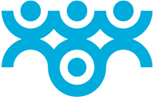 Netinkamos finansuoti projekto išlaidos
reprezentacinės išlaidos, nurodytos Valstybės biudžeto lėšų naudojimo reprezentacinėms išlaidoms taisyklėse, patvirtintose Lietuvos Respublikos Vyriausybės 2002 m. birželio 17 d. nutarimu Nr. 919 „Dėl reprezentacinių išlaidų“, išskyrus išlaidas varžybų nugalėtojų apdovanojimams (rašytiniams nugalėtojų apdovanojimams, medaliams, taurėms)
žemei ir kitam nekilnojamajam turtui pirkti
transporto priemonėms įsigyti
maitinimosi išlaidų piniginėms kompensacijoms
maisto papildams ir maistinėms medžiagoms, kaip jos apibrėžtos Lietuvos higienos normoje HN 17:2016 „Maisto papildai“, patvirtintoje Lietuvos Respublikos sveikatos apsaugos ministro 2010 m. gegužės 13 d. įsakymu Nr. V-432 „Dėl Lietuvos higienos normos HN 17:2016 „Maisto papildai“ patvirtinimo“, bei vaistams (vaistiniams preparatams), kaip jie apibrėžti Lietuvos Respublikos farmacijos įstatyme
išmokoms, pašalpoms
darbui apmokėti asmenims, kai pats asmuo yra tos paslaugos gavėjas ir teikėjas
transporto priemonėms, nuosavybės teise priklausančioms Neįgaliųjų reikalų departamentui, drausti, einamajam ir kapitaliniam remontui
Išlaidų apribojimai
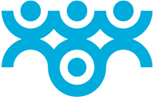 Išlaidų apribojimai arba privalomas prisidėjimas
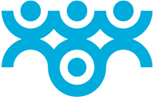 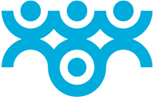 Išlaidų apribojimai arba privalomas prisidėjimas
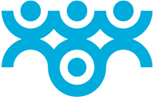 Dokumentai teikiami kartu su paraiška
pareiškėjo ir partnerio (jeigu projektas bus vykdomas kartu su partneriu) steigimo dokumentas (pvz., nuostatai, įstatai, steigimo sutartis) (religinės bendruomenės ir bendrijos gali pateikti Kanonų teisės kodekso ištrauką, kurioje būtų nurodyta, kad jos gali verstis atitinkama veikla)
galiojanti paslaugų teikimo sutartis, kai paslauga perkama iš buhalterinės apskaitos paslaugas teikiančios įmonės (įstaigos) ar buhalterinės apskaitos paslaugas savarankiškai teikiančio asmens
projekto vadovo gyvenimo aprašymas, pareiškėjo buhalterio (kai paslauga nėra perkama iš buhalterinės apskaitos paslaugas teikiančios įmonės (įstaigos) ar buhalterinės apskaitos paslaugas savarankiškai teikiančio asmens) gyvenimo aprašymas ir kvalifikaciją pagrindžiantys dokumentai
jei pareiškėjui atstovauja ne jo vadovas, – dokumentą, patvirtinantį asmens teisę veikti pareiškėjo vardu
asmens, turinčio teisę veikti pareiškėjo vardu, pasirašyta deklaracija (Nuostatų 5 priedas)
projekto vykdytojo (-ų) kvalifikaciją, patirtį ir gebėjimus įgyvendinti planuojamą projektą patvirtinantya dokumentai
pareiškėjo teisę naudotis nekilnojamuoju turtu patvirtinantys dokumentai
pažyma, kurioje pateikiamas preliminarus planuojamų nuolatinio pobūdžio veiklos dalyvių sąrašas, nurodant asmens vardą, pavardę, adresą, neįgalumo lygį ar darbingumo lygį, ar nustatytą specialiųjų poreikių lygį
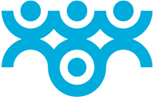 Dokumentai teikiami kartu su paraiška
Valstybinės mokesčių inspekcijos prie Lietuvos Respublikos finansų ministerijos pažyma ar valstybės įmonės Registrų centro jungtinė pažyma, išduota ne anksčiau kaip likus 15 darbo dienų iki paraiškos pateikimo konkursui dienos, patvirtinanti, kad pareiškėjas neturi mokesčių (išskyrus valstybinio socialinio draudimo įmokas) mokėjimo įsipareigojimų (skolų), viršijančių 150 (vienas šimtas penkiasdešimt) eurų sumą, jei projekte prašoma suma viršija 30 000 (trisdešimt tūkstančių) eurų
pareiškėjo atitiktį Nuostatų 11.2 papunktyje nurodytam finansavimo prioritetui pagrindžiantis dokumentas (jungtinės veiklos sutartis, susitarimas), įrodantis pareiškėjo bendradarbiavimą su partneriu (-iais), jeigu planuojama jungtinė veikla (jeigu pareiškėjas pretenduoja atitikti finansavimo prioritetą, nurodytą Nuostatų 11.2 papunktyje)
pareiškėjo atitiktį Nuostatų 11.5 papunktyje nurodytam finansavimo prioritetui pagrindžiantis dokumentas) (sutartis) (jeigu pareiškėjas pretenduoja atitikti finansavimo prioritetą, nurodytą Nuostatų 11.5 papunktyje)
leidimas-higienos pasas, jeigu pareiškėjo patalpose vykdomos Lietuvos Respublikos visuomenės sveikatos priežiūros įstatymo 21 straipsnio 4 dalyje nurodytos veiklos, kurioms būtinas leidimas-higienos pasas
dokumentas, patvirtinantia paraišką pasirašančio asmens įgaliojimus (dokumentas, patvirtinantis asmens paskyrimą juridinio asmens vadovu, kitas dokumentas, patvirtinantis asmens vadovavimą juridiniam asmeniui, įgaliojimas ir pan.)
kiti dokumentai, kuriuos, pareiškėjo nuomone, tikslinga pateikti (pvz., 2016 ar 2017 metų metinį finansinių ataskaitų rinkinys ar metinė finansinė ataskaita ir veiklos ataskaita, ar metinis pranešimas, pasirašytas asmens, turinčio teisę veikti pareiškėjo vardu (jei dokumentas viešai skelbiamas internete, paraiškoje pateikiama aktyvi nuoroda, leidžianti susipažinti su internete viešai paskelbtu dokumentu ir pan.)
Projekto paraiškų teikimas
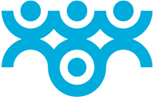 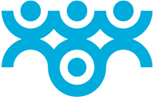 Projektų vertinimas
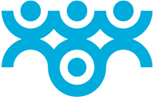 Projektų vertinimas
Projektų vertinimas
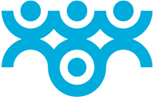 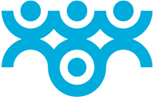 Projektų vertinimo anketa
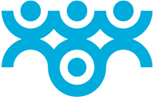 Projektų vertinimo anketa
Sprendimas dėl lėšų skyrimo projektams
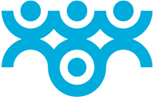 pagrindas finansuoti projektus arba jų nefinansuoti (teisės aktų nuostatos, komisijos protokolų duomenys)
finansuotinų projektų sąrašas, nurodant pareiškėjus, jų juridinio asmens kodus, projektų pavadinimus, surinktų balų vidurkį, prašomas sumas, skiriamas sumas
rezervinių projektų sąrašas, nurodant pareiškėjus, jų juridinio asmens kodus, projektų pavadinimus, surinktų balų vidurkius, prašomas sumas, siūlomas skirti sumas
nefinansuotinų projektų sąrašas, nurodant pareiškėjus, jų juridinio asmens kodus, projektų pavadinimus, surinktų balų vidurkius, prašomas sumas
atmestinų projektų sąrašas, nurodant pareiškėjus, jų juridinio asmens kodus, projektų pavadinimus, prašomas sumas
pavedimas savivaldybės administracijos darbuotojams, atsakingiems už projektų konkursų organizavimą ir administravimą, užtikrinti tinkamą Nuostatų įgyvendinimą, finansuojant projektus
savivaldybės administracijos direktoriaus sprendimo apskundimo tvarka
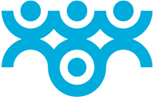 Įsimintini terminai
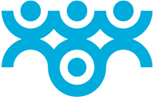 Įsimintini terminai
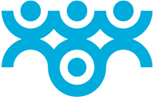 Įsimintini terminai
Projekto išlaidų sąmatų tikslinimas
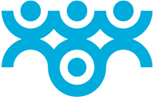 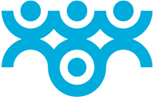 Informacijos sklaida
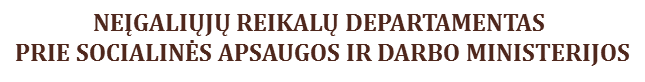 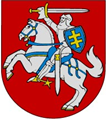 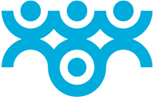 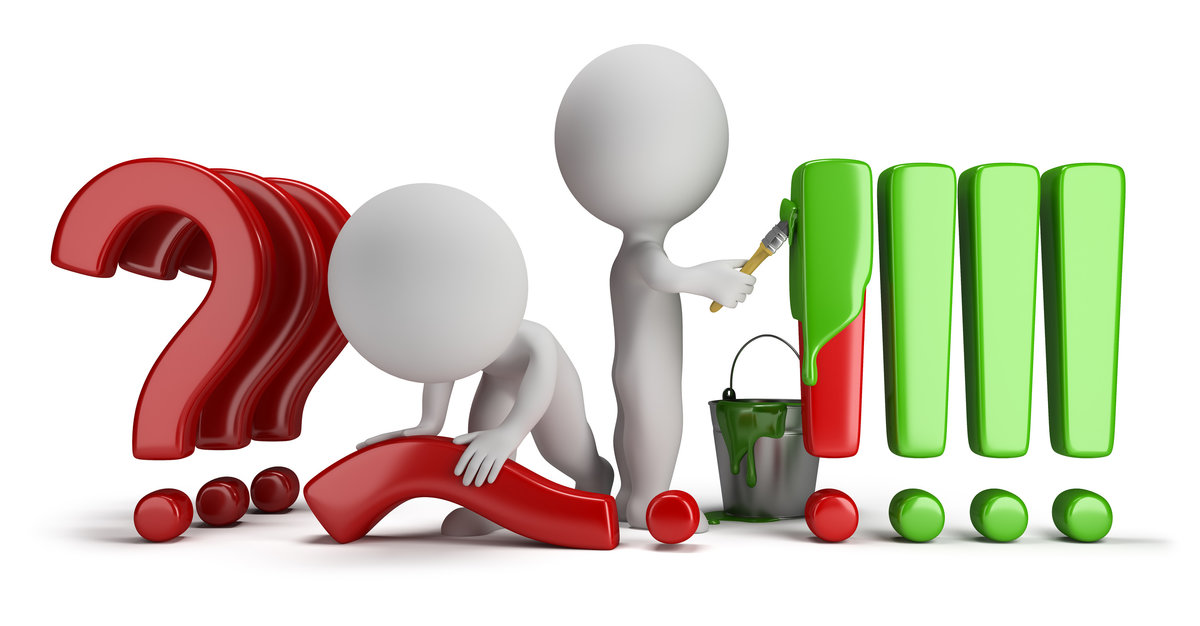 AČIŪ UŽ DĖMESĮ
Klausimus galite užduoti:
Programų koordinavimo ir įgyvendinimo skyrius
8 5 239 4429 – projektų vertinimas ir atranka, projektų tikslinimas, įgyvendinimas, ataskaitų teikimas
Programų stebėsenos ir kontrolės skyrius
8 5 239 4482 – projektų įgyvendinimo kontrolė ir priežiūra, rezultatų pasiekimas, pažeidimų prevencija